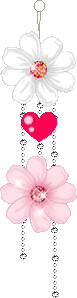 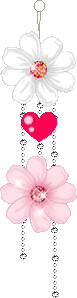 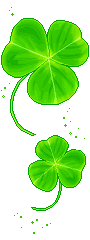 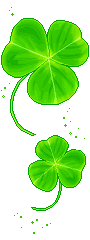 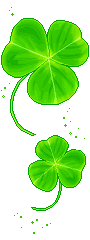 GIÁO ÁN
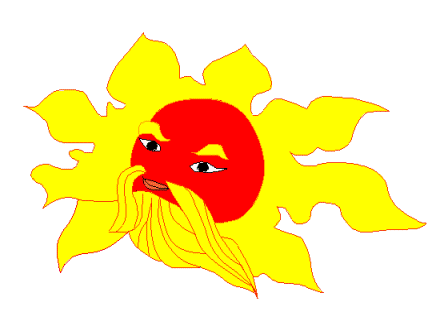 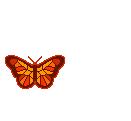 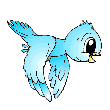 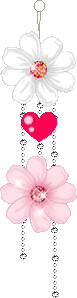 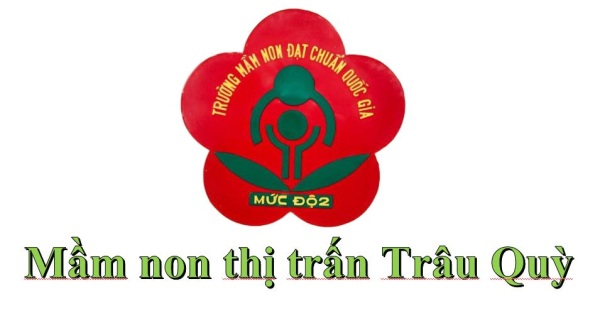 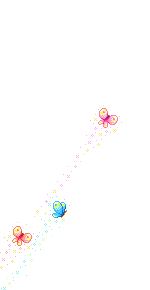 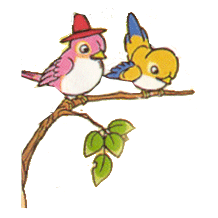 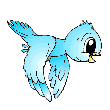 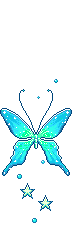 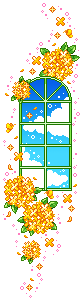 NBTN: Con gà trống
Lứa tuổi: Nhà trẻ 24 – 36 tháng
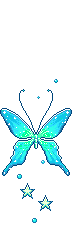 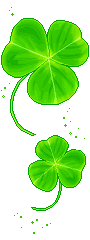 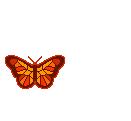 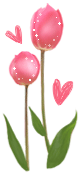 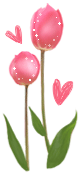 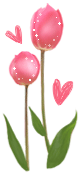 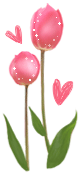 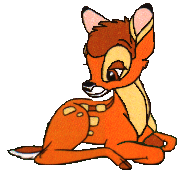 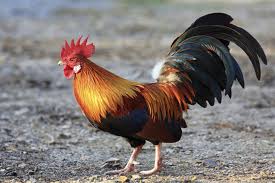 Mào
Đuôi
Mỏ
Chân
Chân
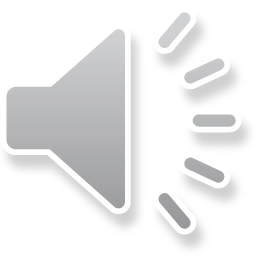 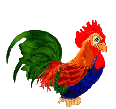 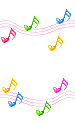 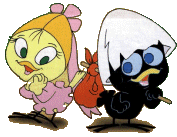 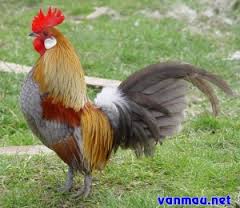 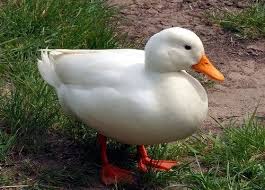 CON GÀ TRỐNG
CON VỊT
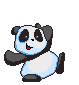 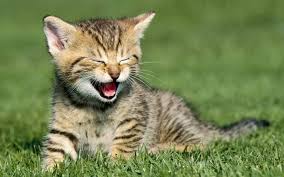 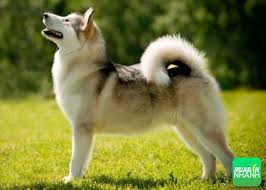 CON MÈO
CON CHÓ
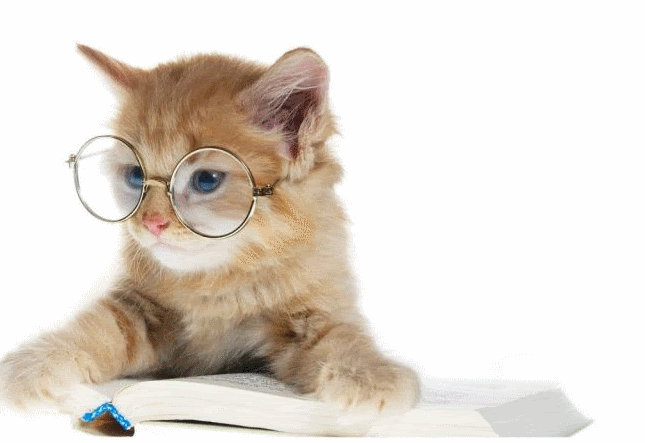 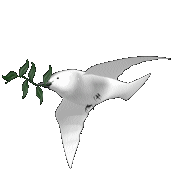 Con gì mào đỏ.
Gáy ò ó o…
Từ sáng tinh mơ.
Gọi người thức dậy.
Là con gì?
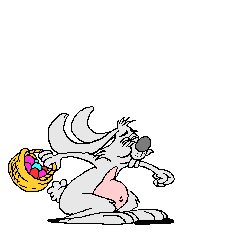 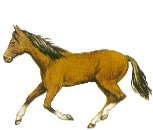 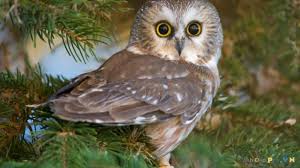 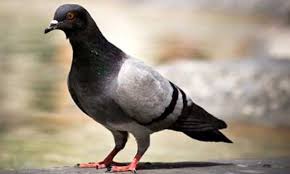 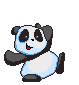 CON CHIM BỒ CÂU
CON CHIM CÚ MÈO
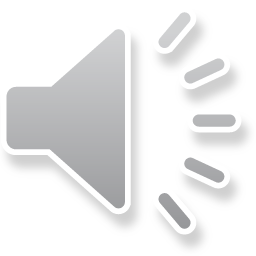 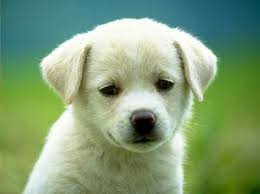 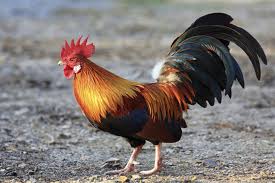 CON GÀ TRỐNG
CON CHÓ CON
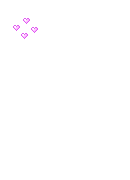 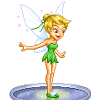 The End
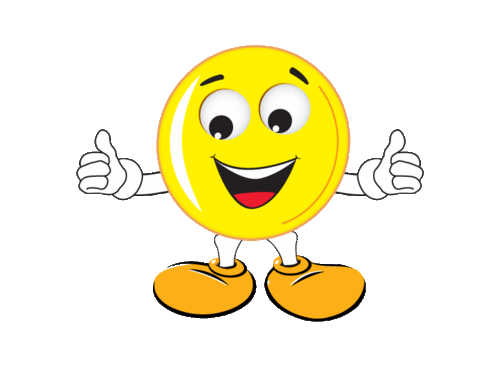 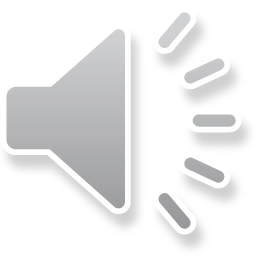